Урок обучения грамоте
"Знакомство со звуками [п], [п'] и
                                            буквами П, п"
Подготовила 
учитель начальных классов 
 
Баранкова Ольга     александровна
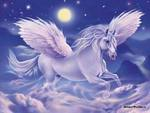 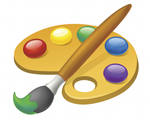 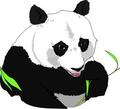 Буква  П
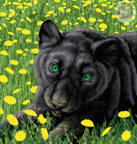 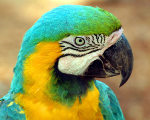 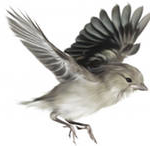 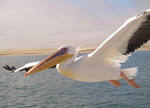 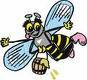 От цветка к цветку летает,
Мёд душистый собирает.

Раньше всех стаёт,
“Ку-ка-ре-ку!” поёт.

Посадим зёрнышко,
Вырастит солнышко.


Хвост крючком,
Нос пятачком.
Он круглый и красный,
Как глаз светофора.
Среди овощей нет сочней…


Новый дом несу в руке,
Дверцы дома на замке.
Там лежат в порядке
Книжке и тетрадки.
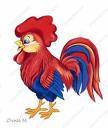 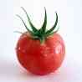 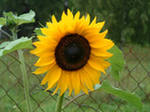 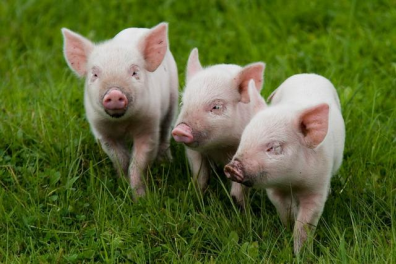 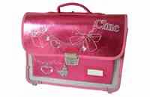 - уп – уп – уп - какой же вкусный суп;
- пу – пу – пу - мы включили лампу;
- па – па – па - раздавил щенок клопа.
Пу – пу – пу, попугай клюет крупу.
Па – па – па, на пол сыплется крупа.
Пы – пы – пы, больше нет у нас крупы.
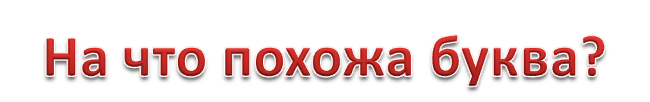 “П” - турник.
На нем гимнаст
Подтянулся сорок раз.
Подтянись попробуй ты
И не бойся высоты!
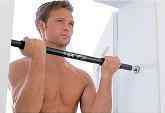 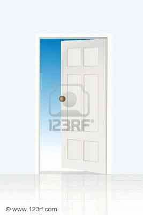 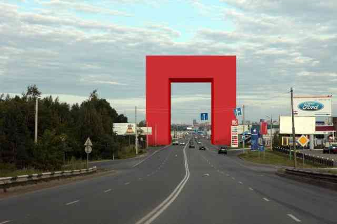 Дома букву П найдём,
Заглянув в дверной проём.
Говорил недавно кто-то:
П похожа на ворота
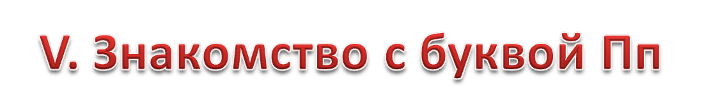 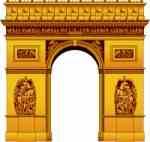 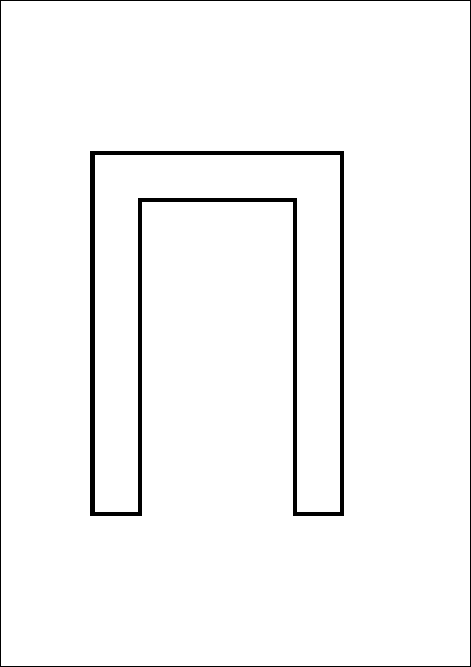 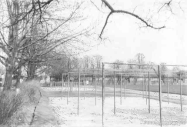 Турники
Арка
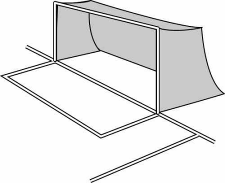 На хоккее, на футболе
Буква П –ворота в поле.
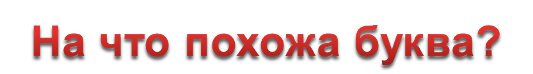 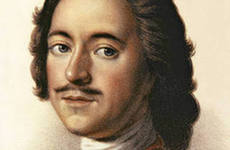 Петр I Алексеевич Великий - первый Император всероссийский, родился 30 мая 1672 года .Увлекался огнестрельным делом, кораблестроением, много времени проводит в немецкой слободе. Основал город Санкт Петербург.
[Speaker Notes: Чтение Азбуки с 78]
загадка
ПЛОТНИК
Он бревно отешет ловко, Стены сделает, навес. У него смолой спецовка, Как сосновый пахнет лес.
[Speaker Notes: чтение]
У  Павла 

  У  Веры

У Полины

У Виктора
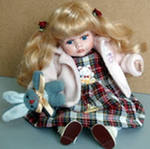 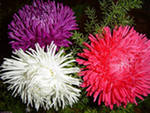 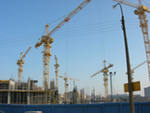 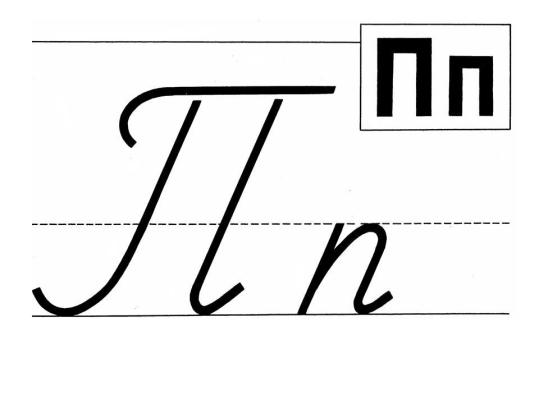 П         Л  К  А


                                  П       Л  К  А

  П       Л  К  А                                        
                                  П        Л  К  А   
 П         Л   К  А
У
А
И
О
Ы
Молодцы!
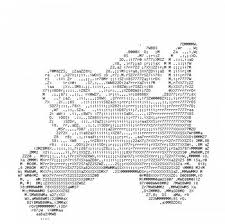